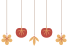 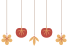 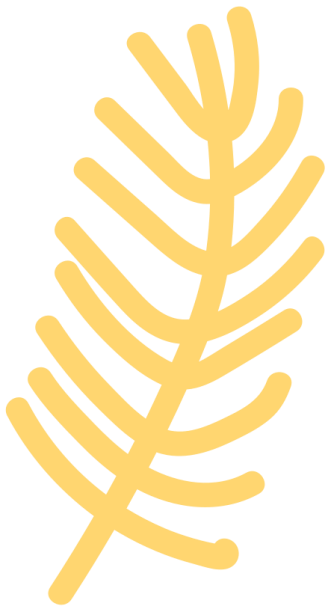 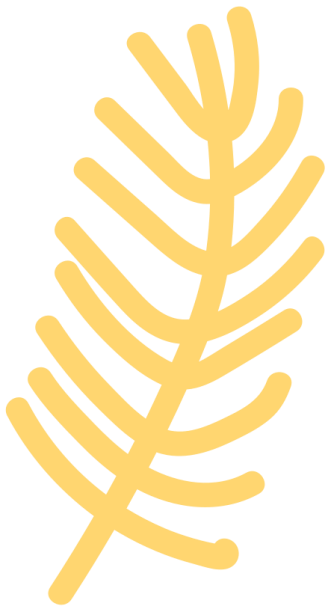 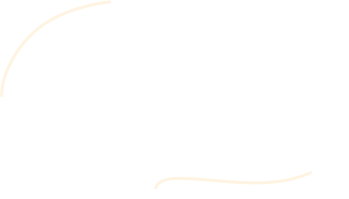 CHÀO MỪNG CÁC EM ĐẾN VỚI BUỔI HỌC NGÀY HÔM NAY!
Giáo viên: Đặng Thị Bình
Lớp : 3D
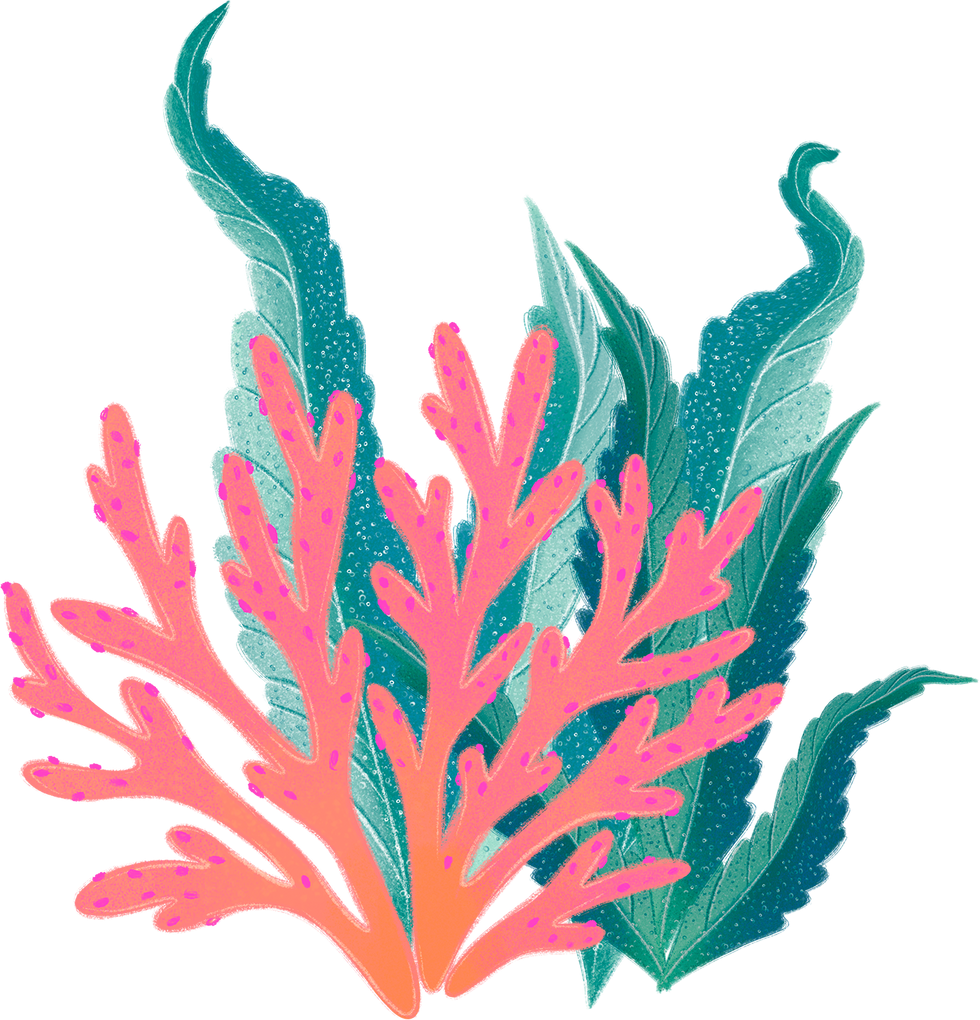 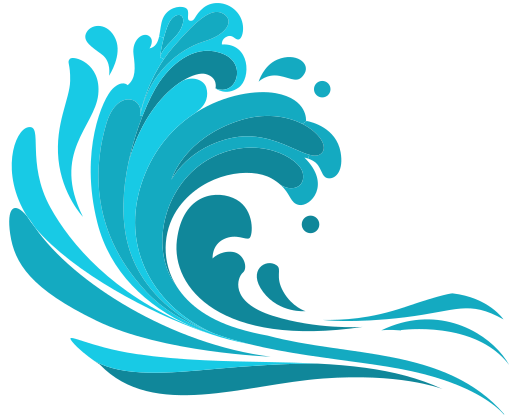 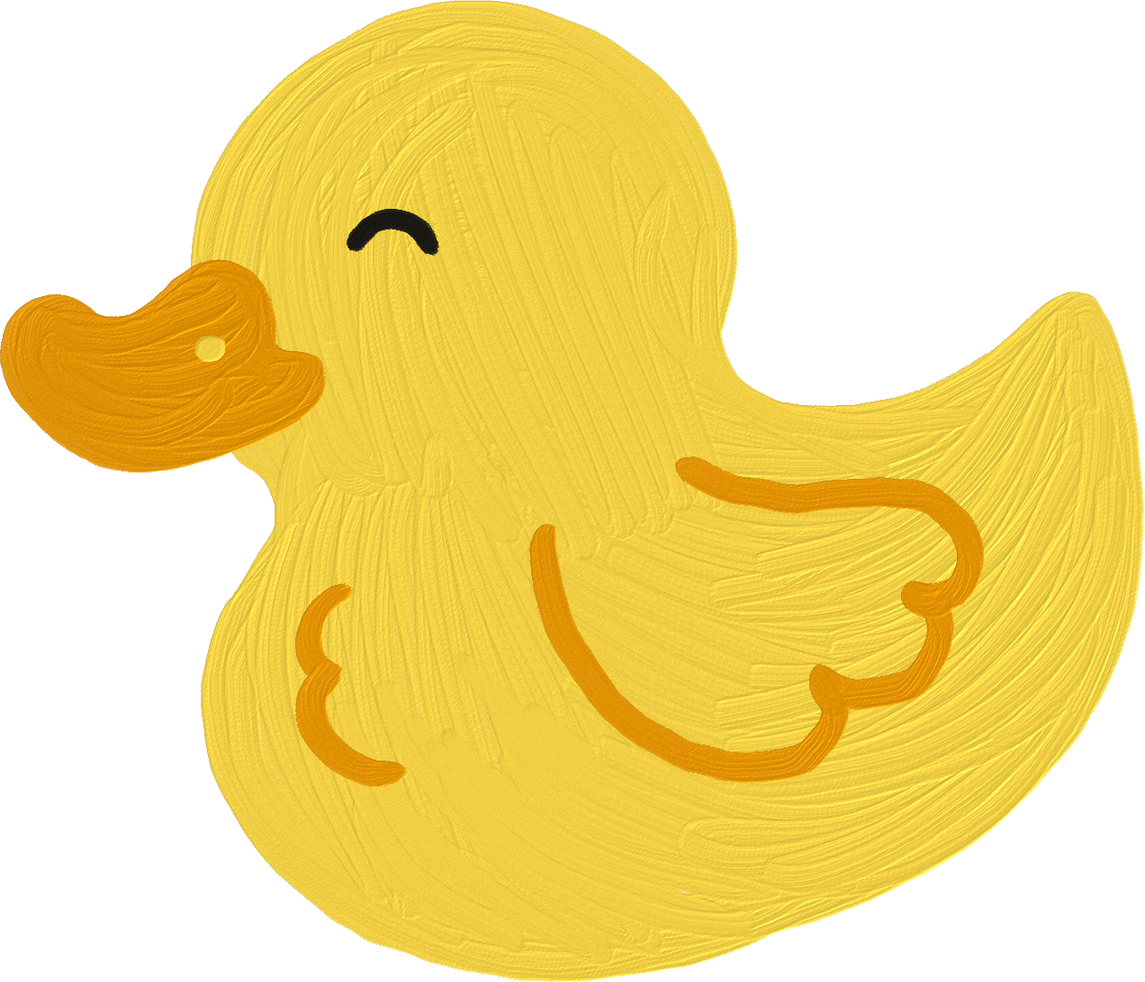 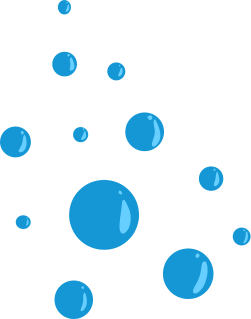 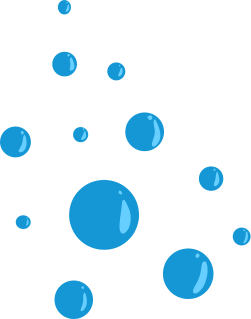 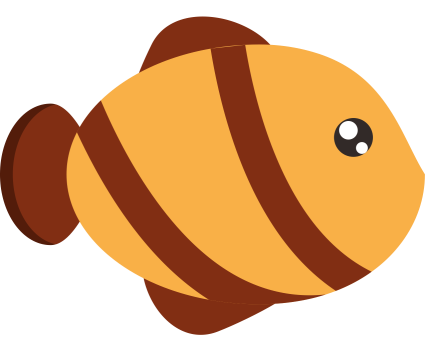 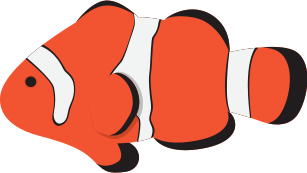 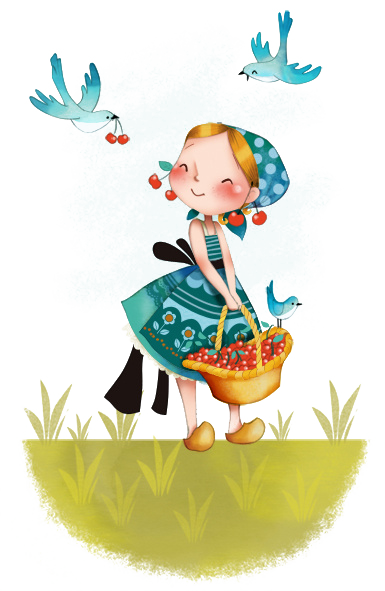 Khởi động
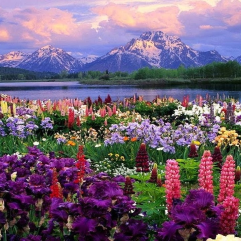 [Speaker Notes: Bài giảng được thiết kế bởi: Vũ HồngLH: FB Vũ Hồng | https://www.facebook.com/vuhong1972/ | hongvu7219@gmail.com]
THU HOẠCH NÔNG SẢN
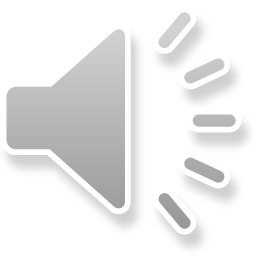 Các em hãy giúp bác nông dân thu hoạch những củ cà rốt, củ cải và các nông sản về kho nhé !
CHƠI
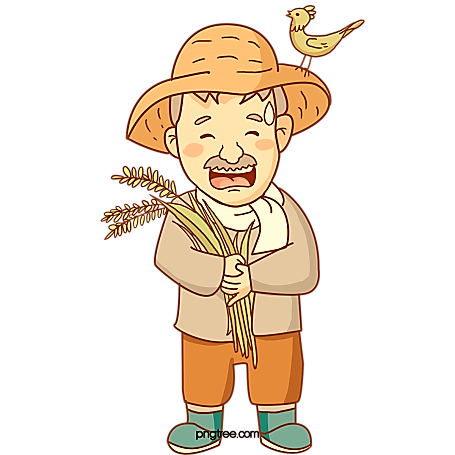 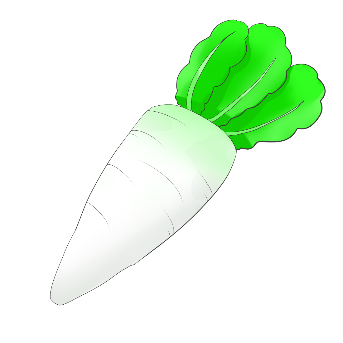 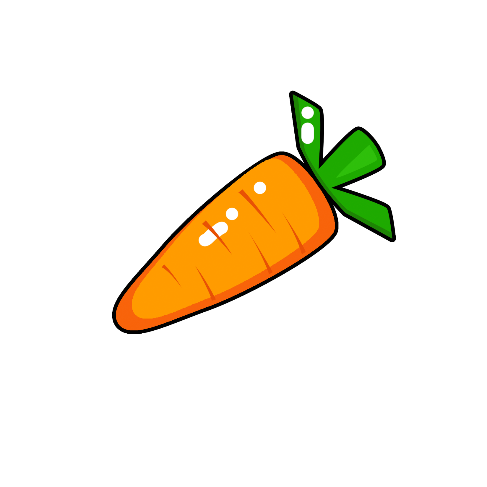 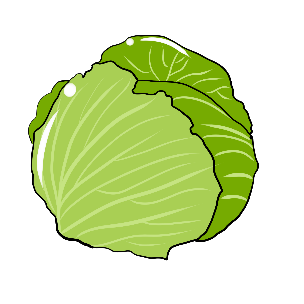 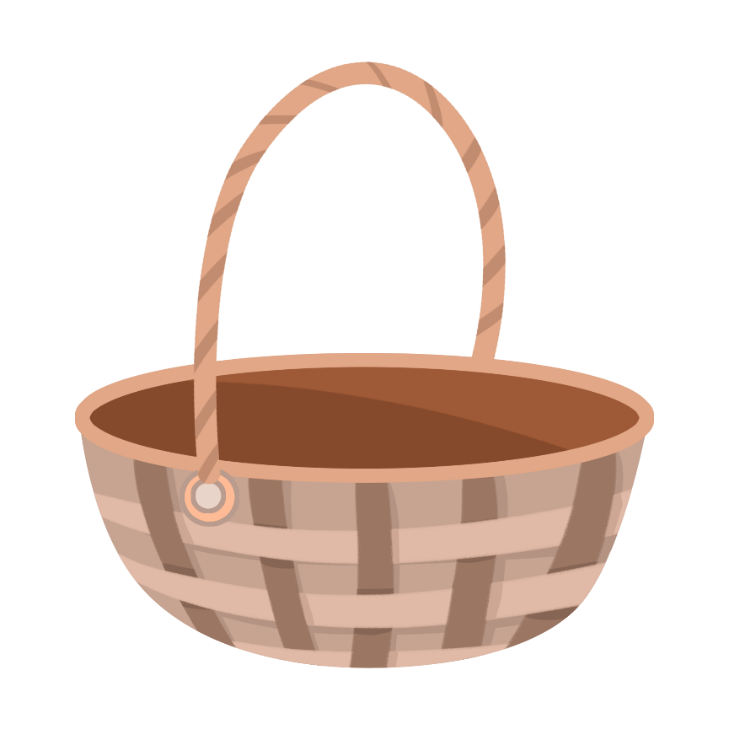 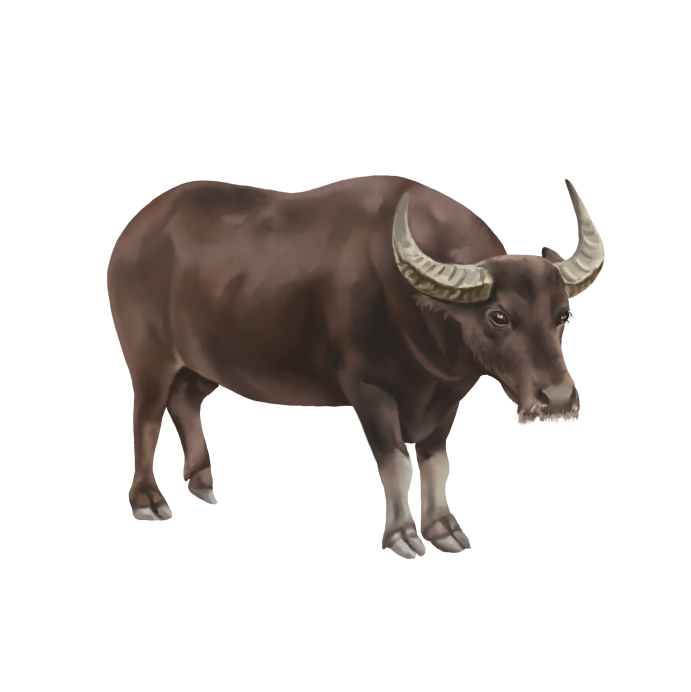 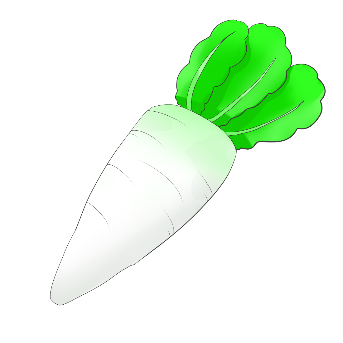 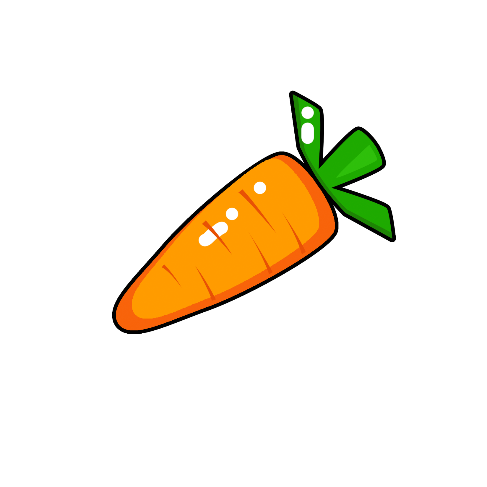 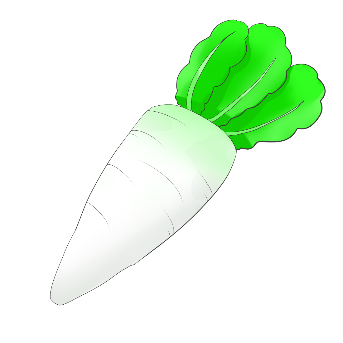 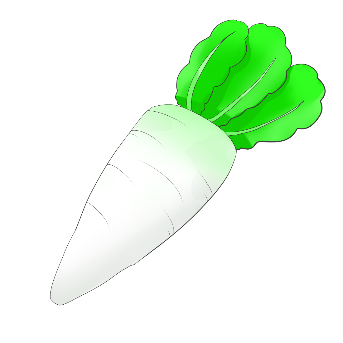 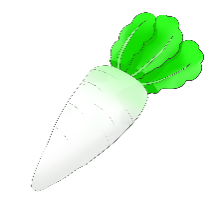 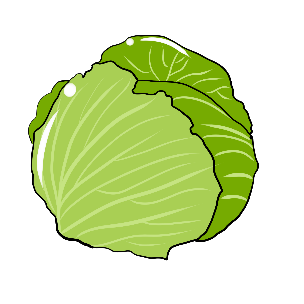 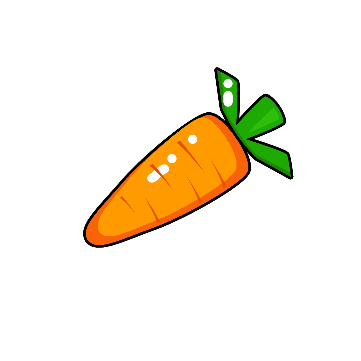 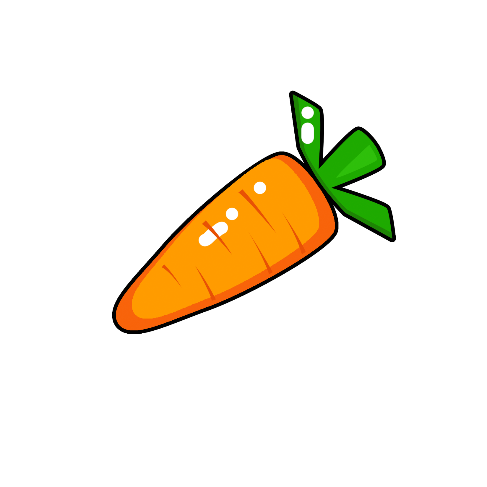 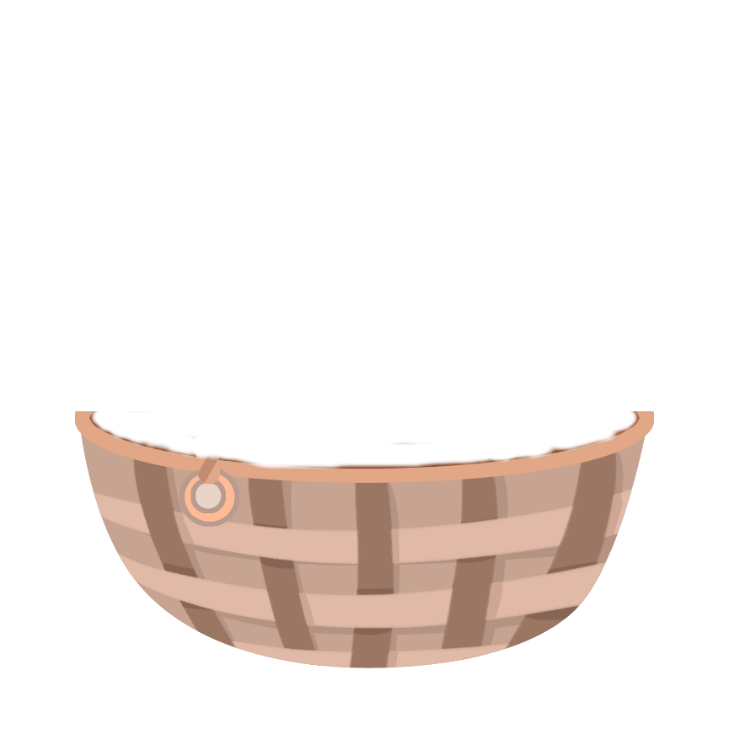 54 : 9 =
5
6
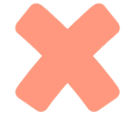 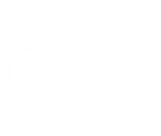 4
3
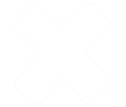 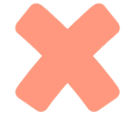 72 : 9 =
8
9
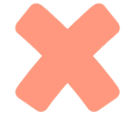 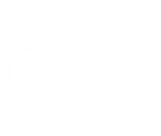 6
7
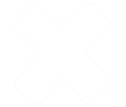 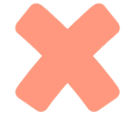 56 : 8 =
8
9
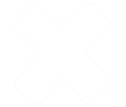 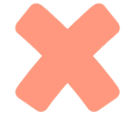 7
6
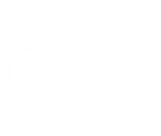 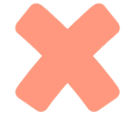 Thứ năm ngày 31 tháng 10 năm 2024
TOÁN
LUYỆN TẬP
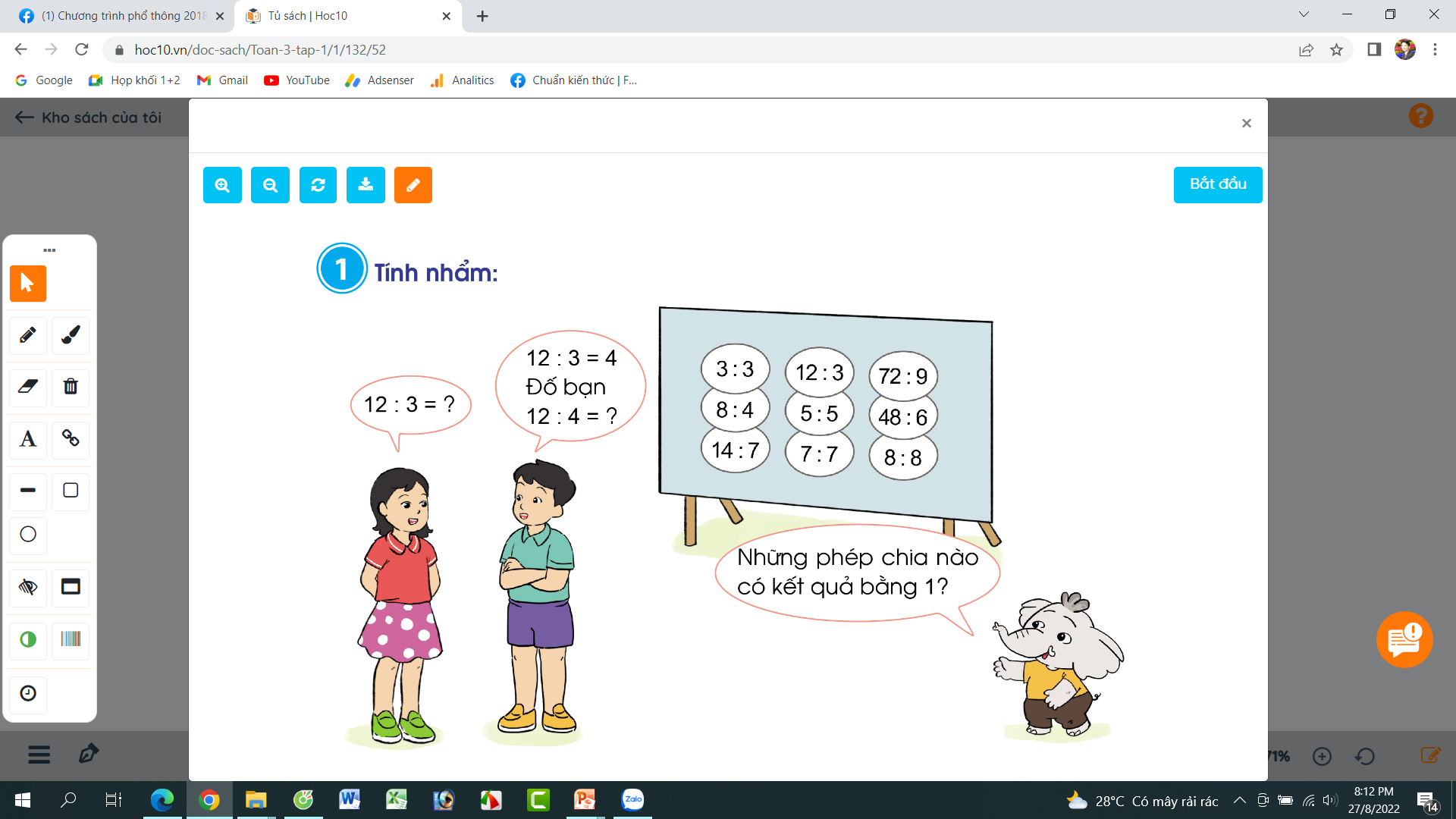 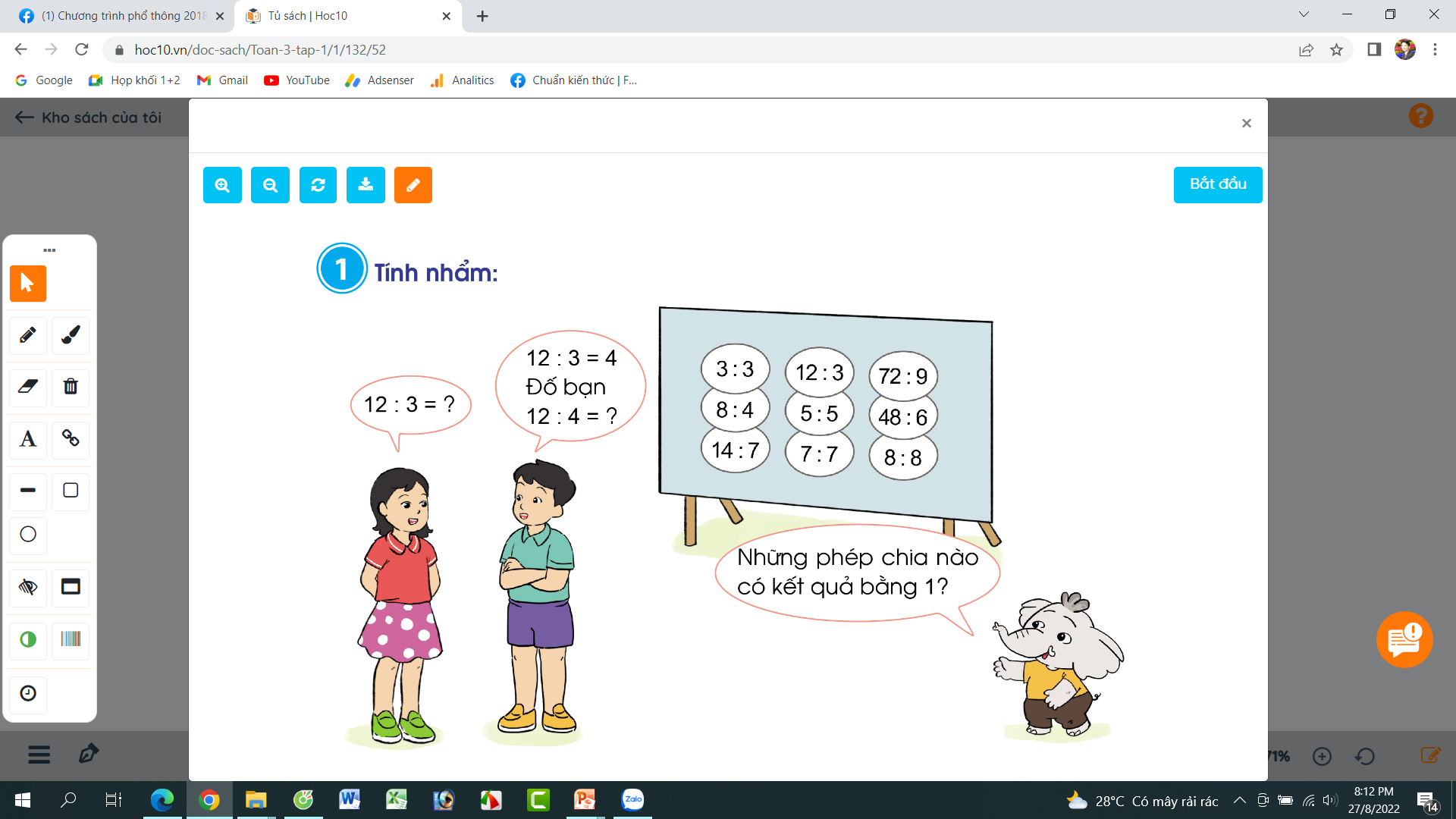 1
3 : 3   =
12 : 3 =
4
72 : 9 =
8
1
2
8 : 4   =
5 : 5 =
8
48 : 6 =
1
2
14 : 7 =
7 : 7 =
1
8 : 8 =
Những phép chia nào có kết quả bằng 1?
Những số nào chia cho chính nó thì có kết quả bằng 1
Thứ năm ngày 31 tháng 10 năm 2024
TOÁN
LUYỆN TẬP
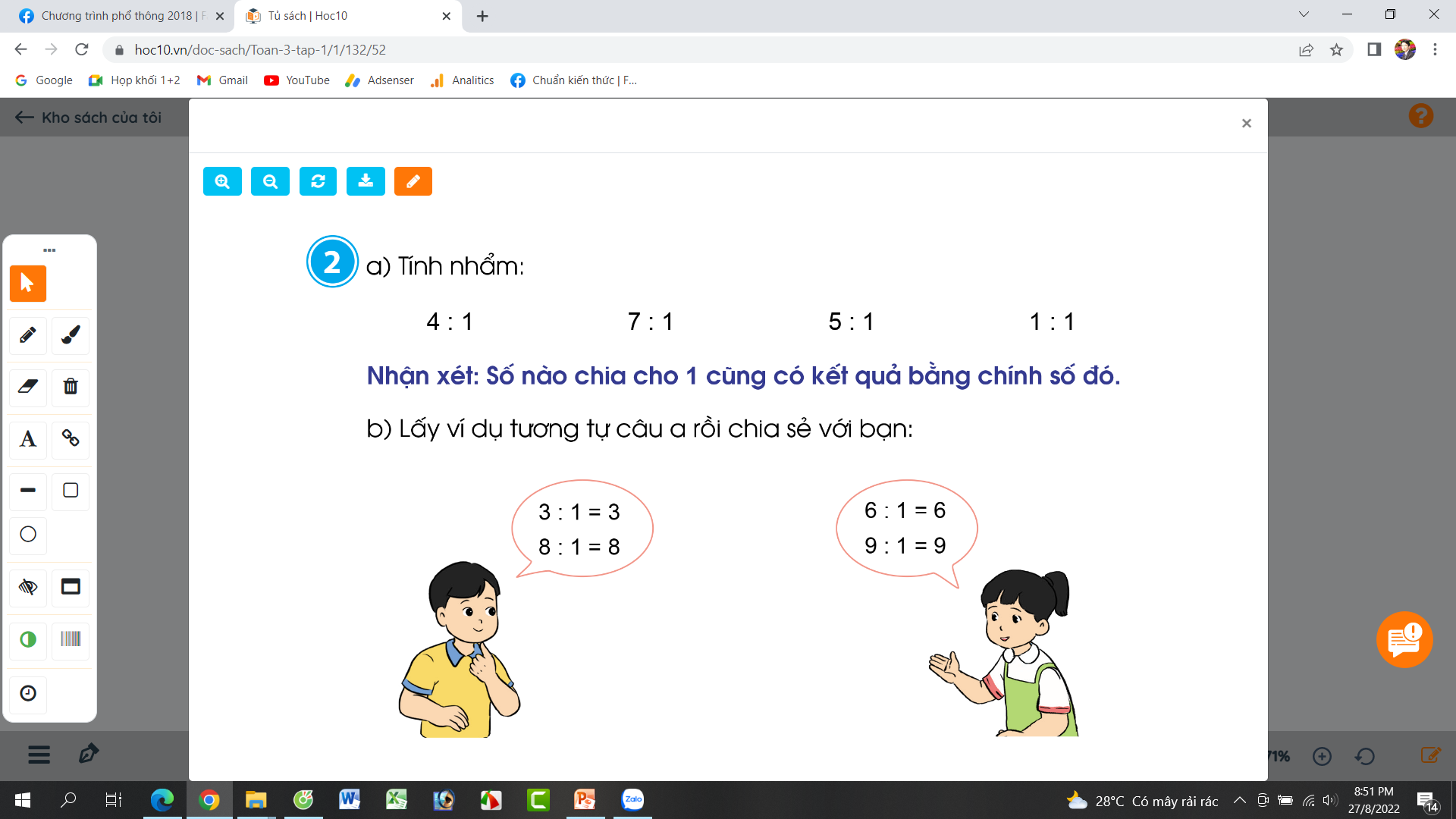 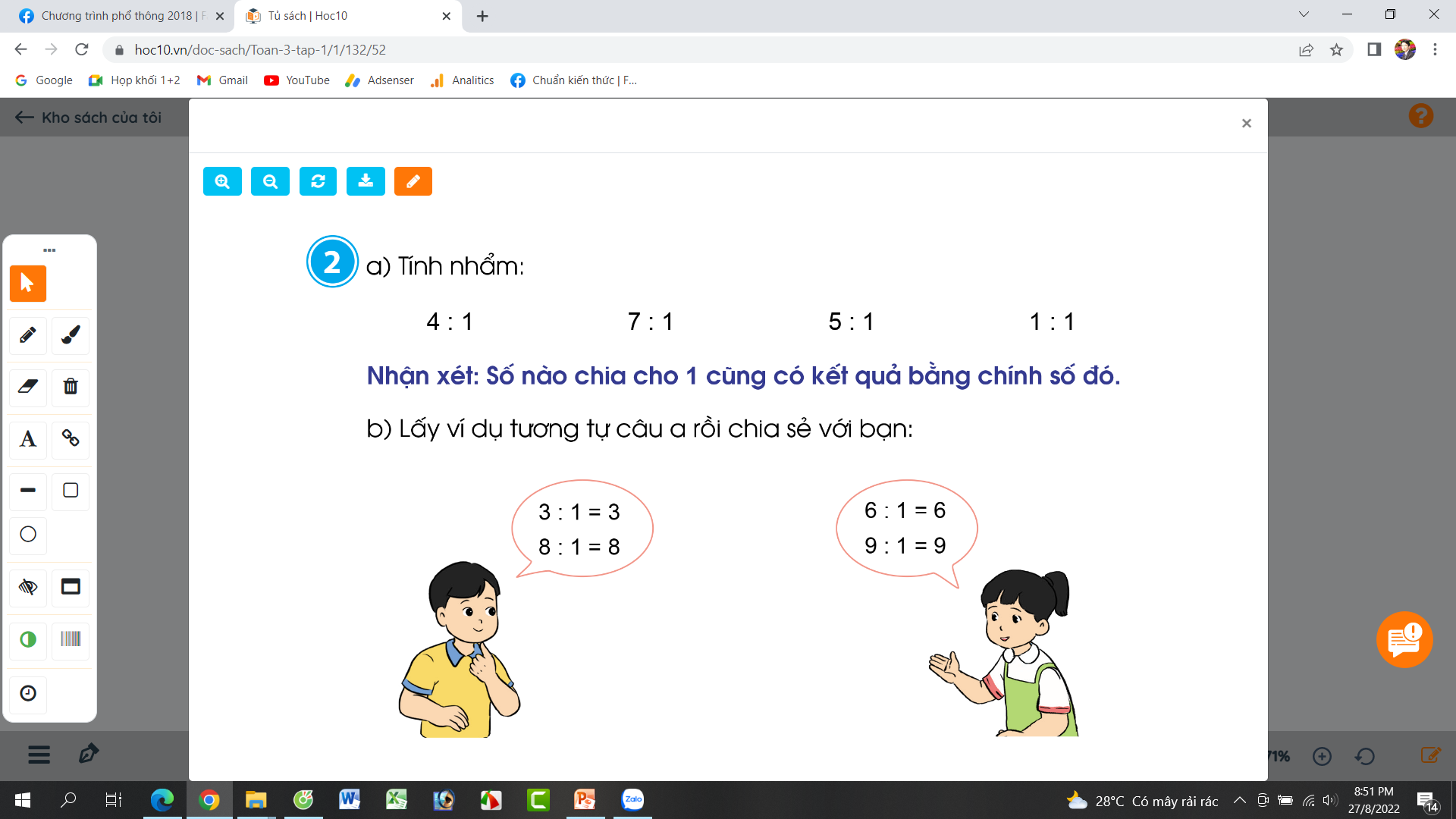 = 1
= 5
= 7
= 4
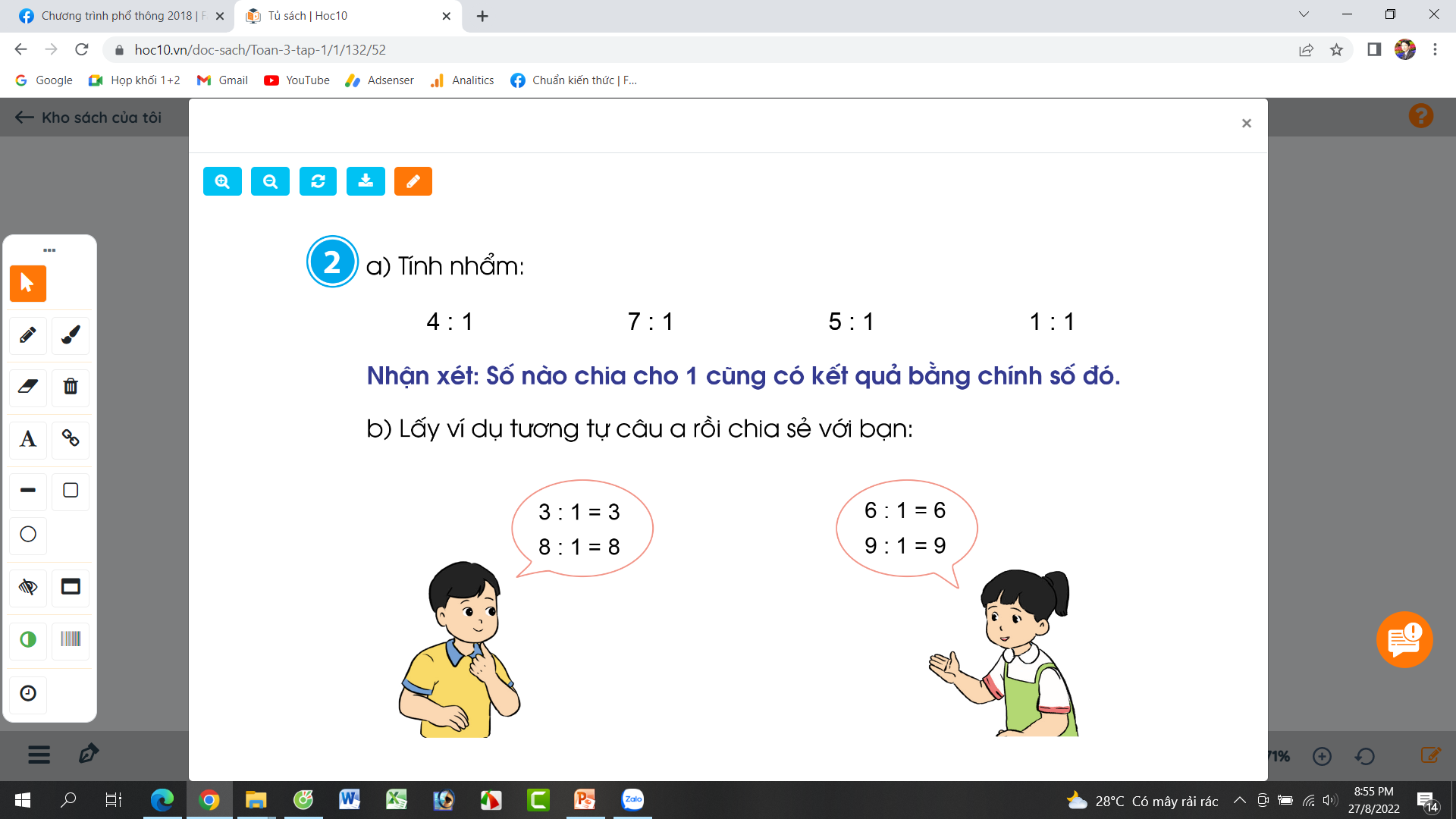 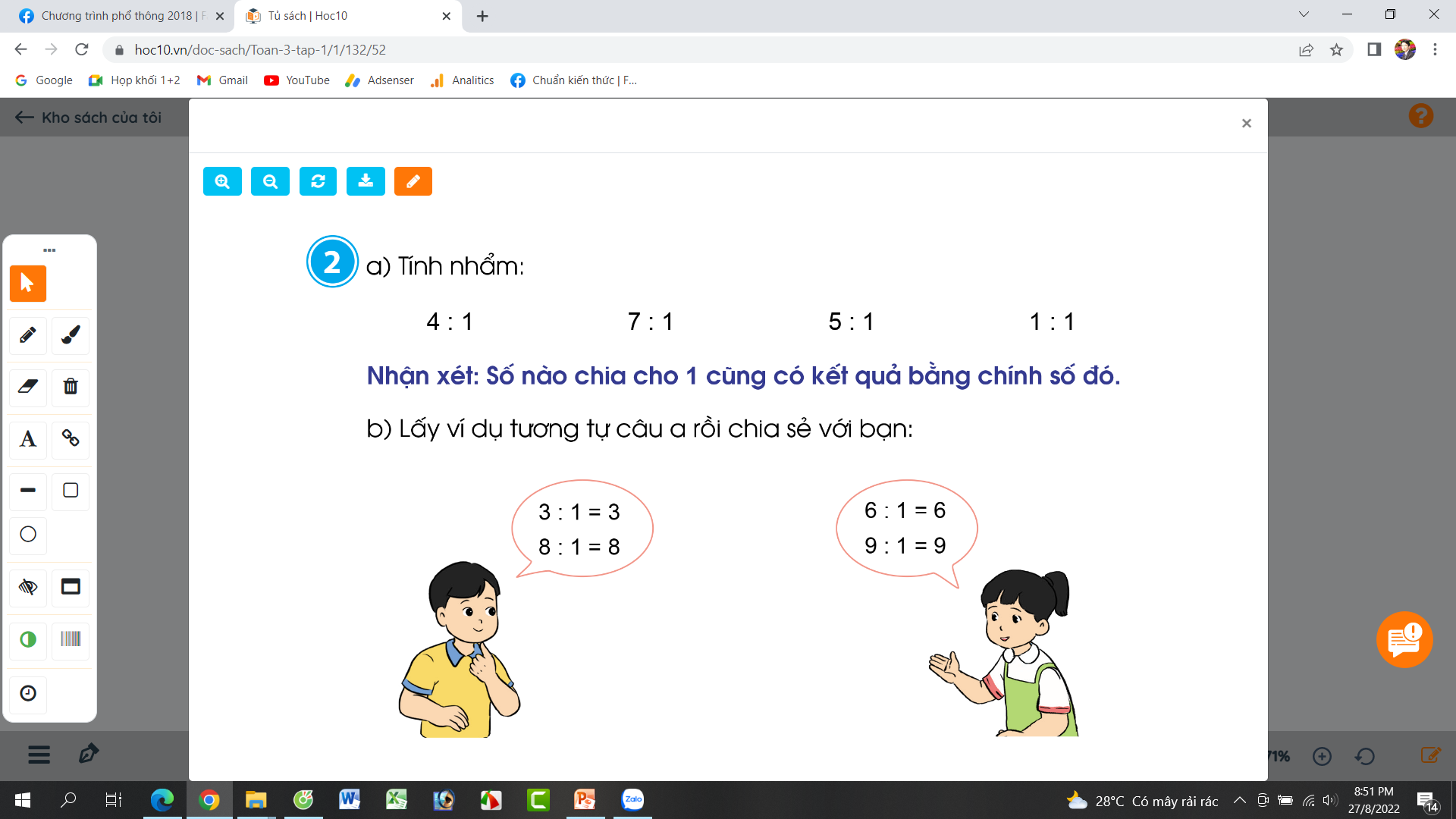 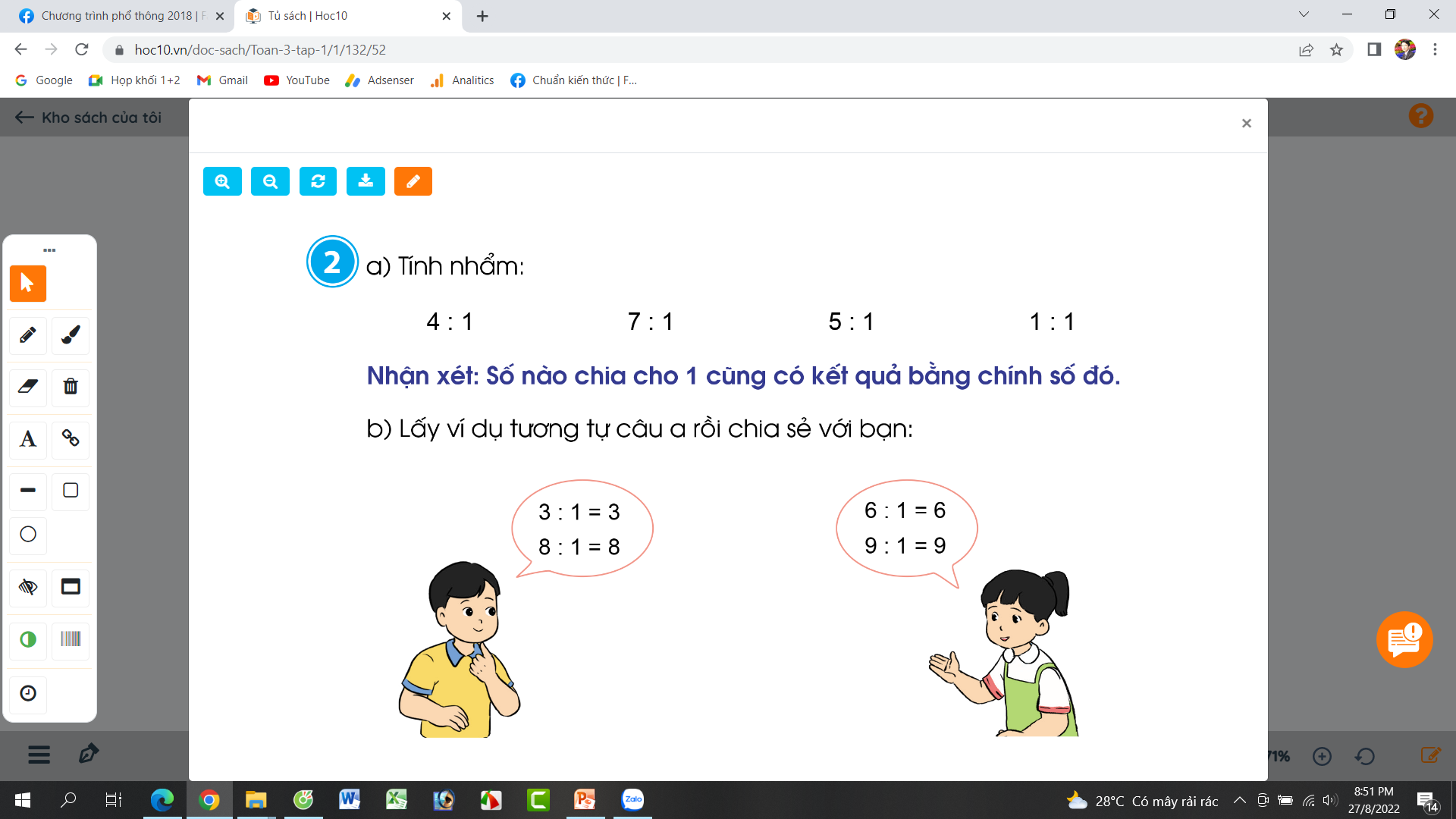 Thứ năm ngày 31 tháng 10 năm 2024
TOÁN
LUYỆN TẬP
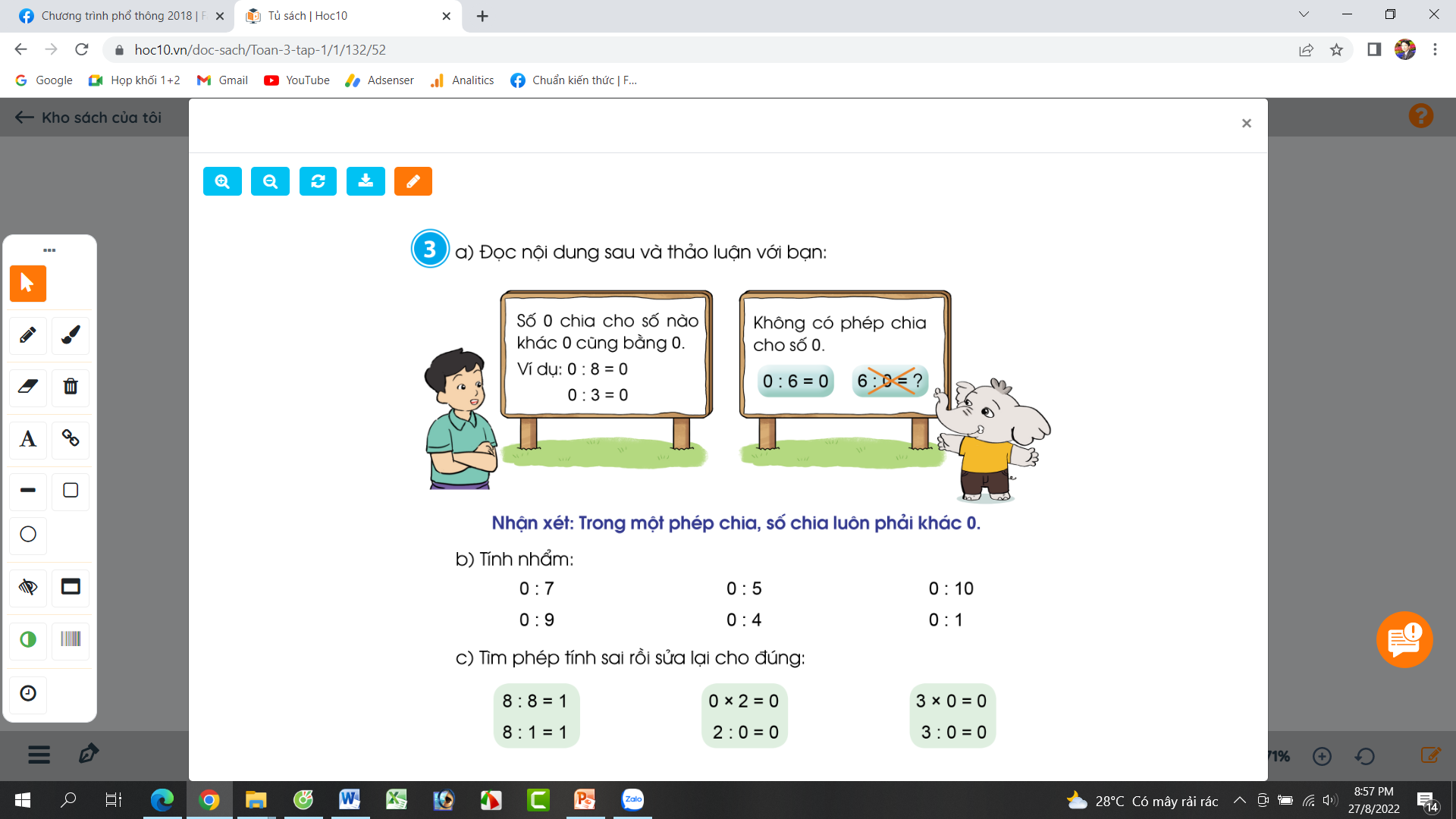 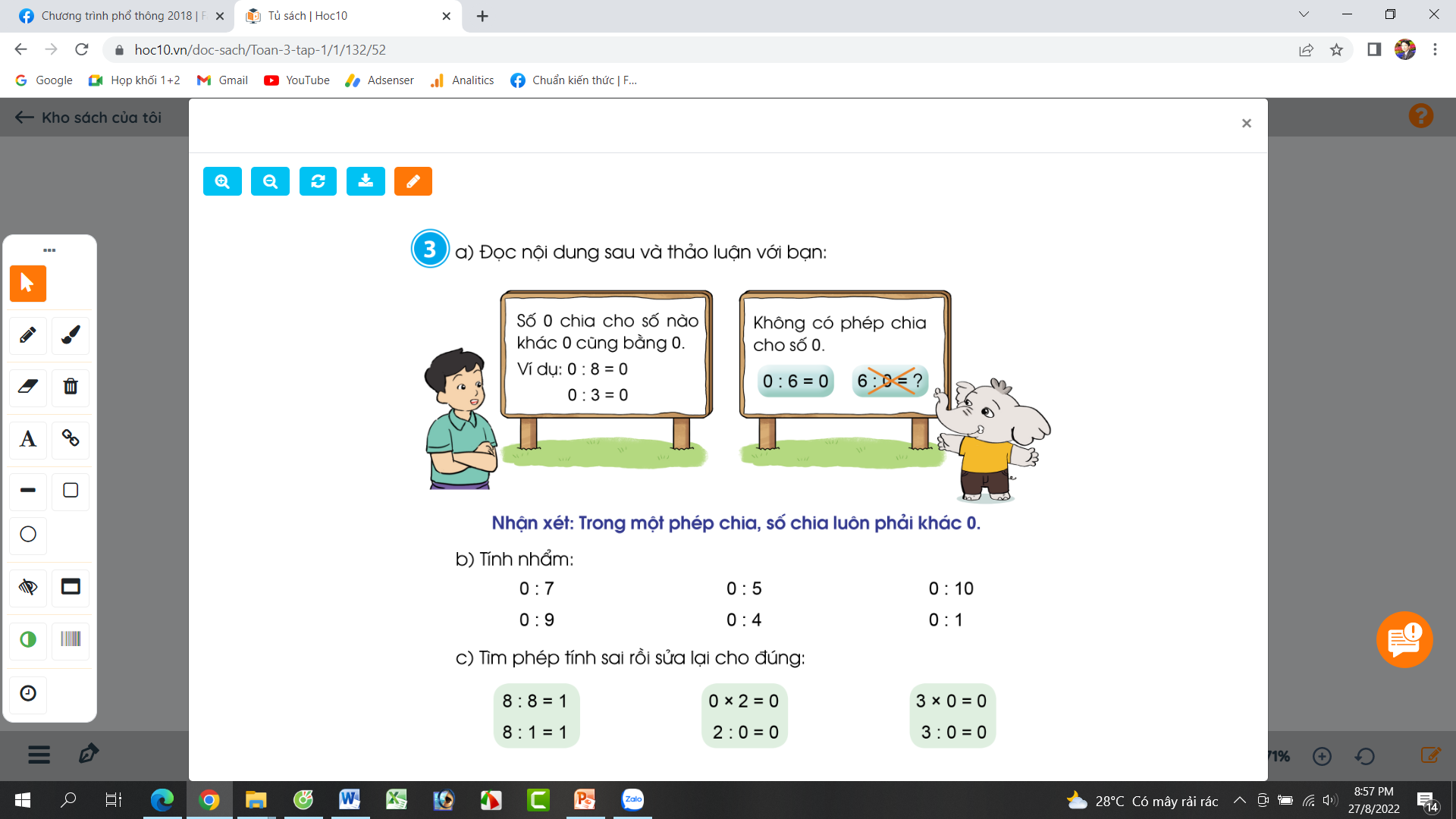 Thứ năm ngày 31 tháng 10 năm 2024
TOÁN
LUYỆN TẬP
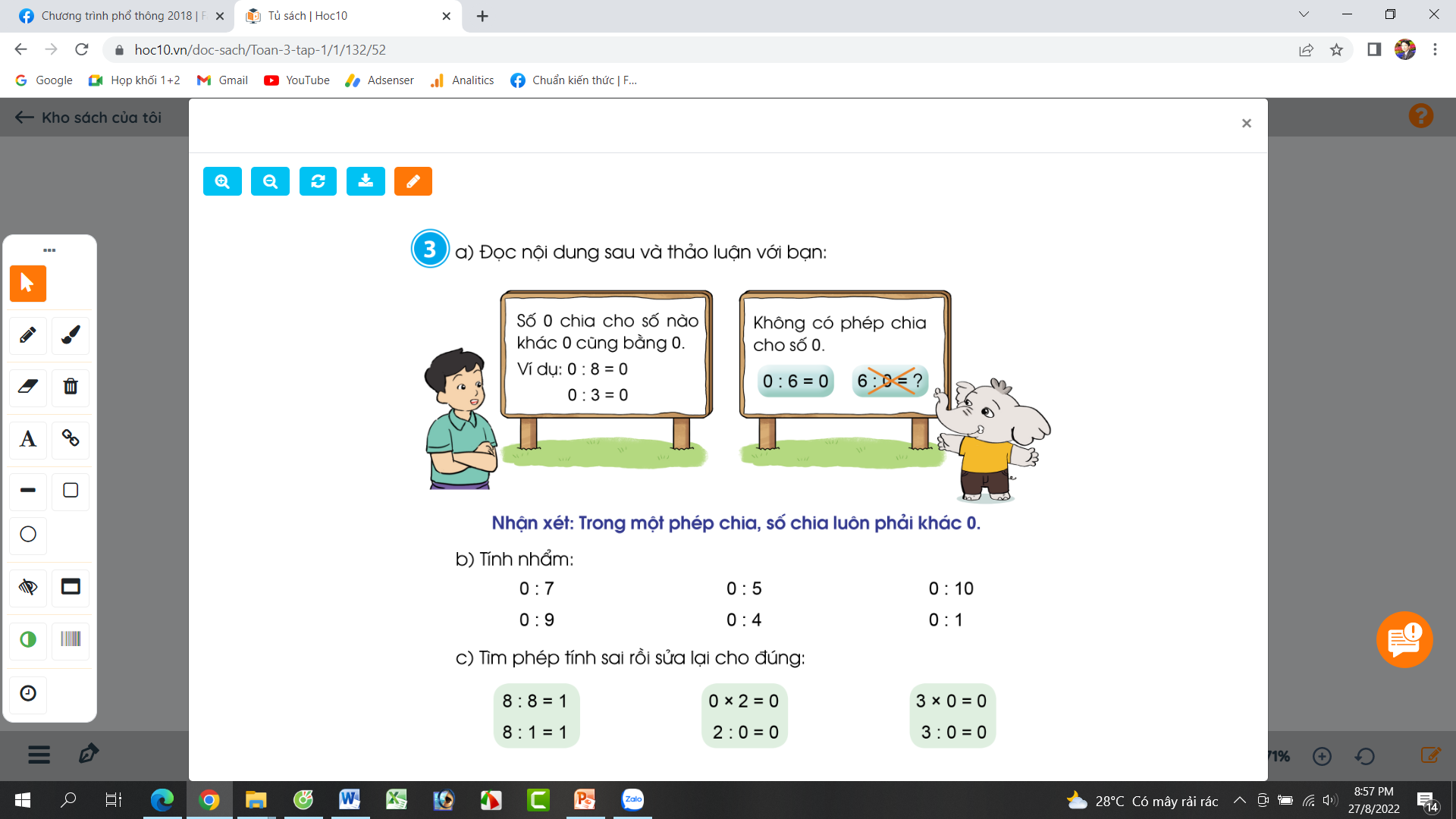 = 0
= 0
= 0
= 0
= 0
= 0
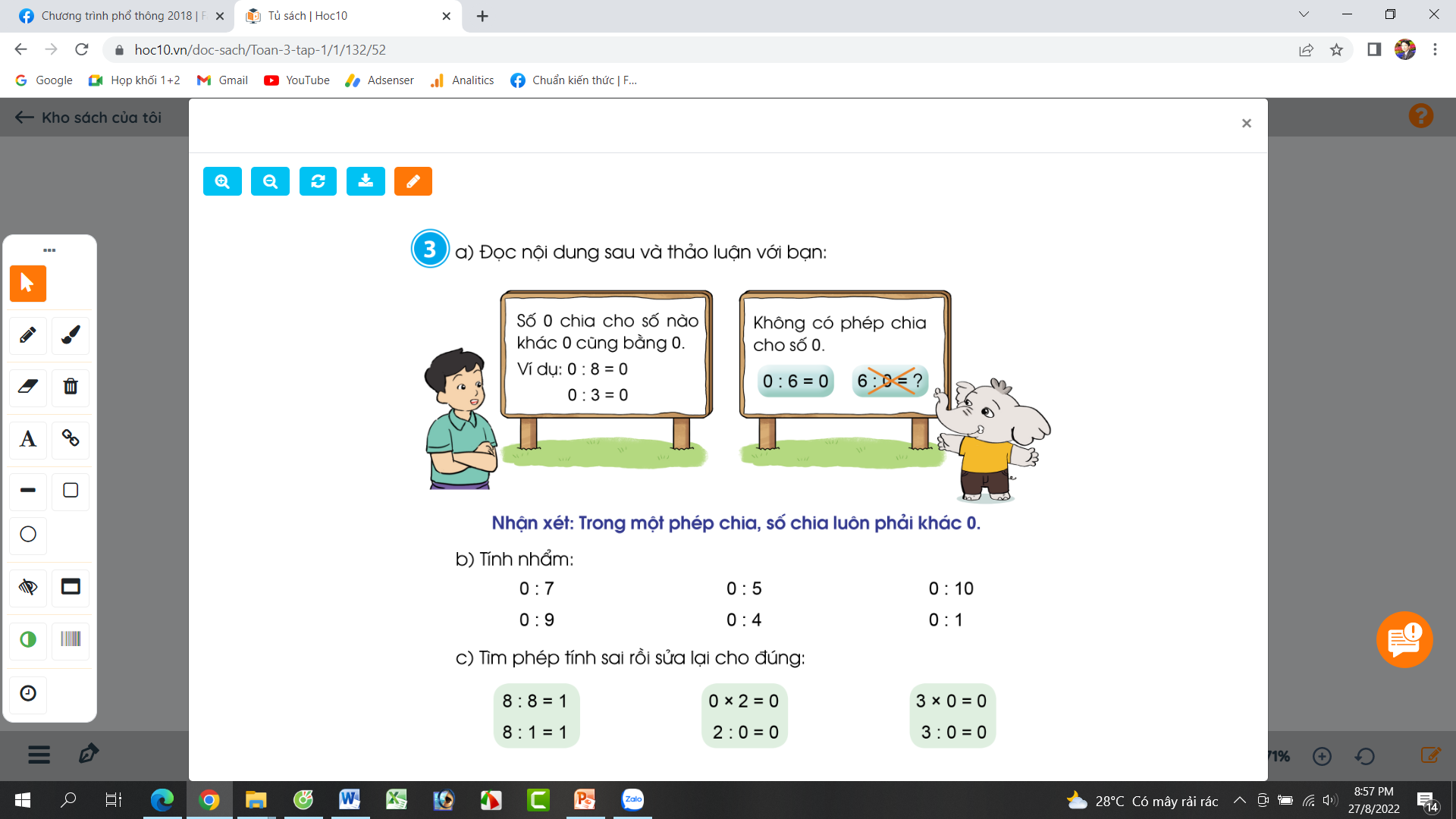 8 : 1 = 8
0 : 3 = 0
0 : 2 = 0
Thứ năm ngày 31 tháng 10 năm 2024
TOÁN
LUYỆN TẬP
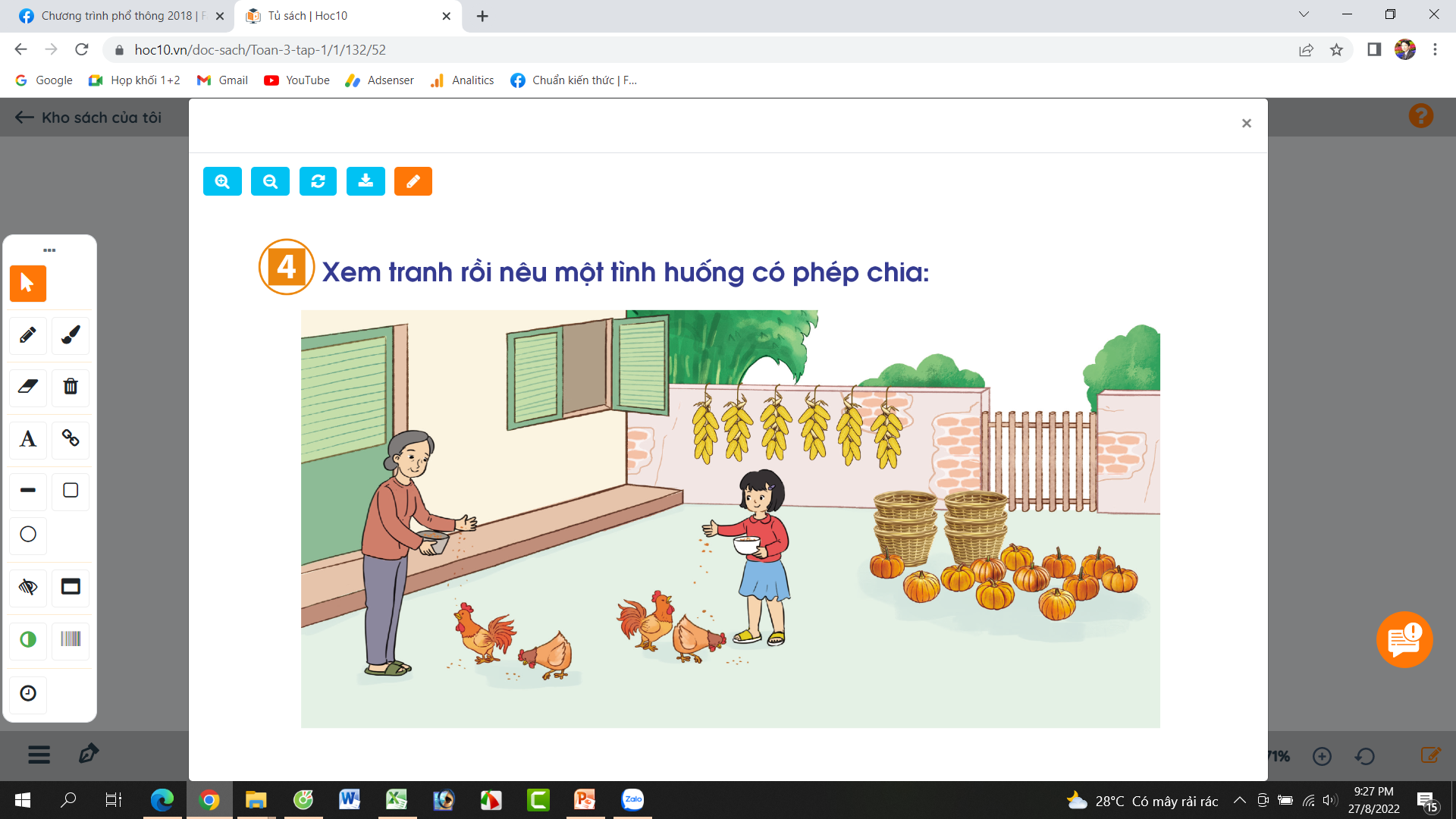 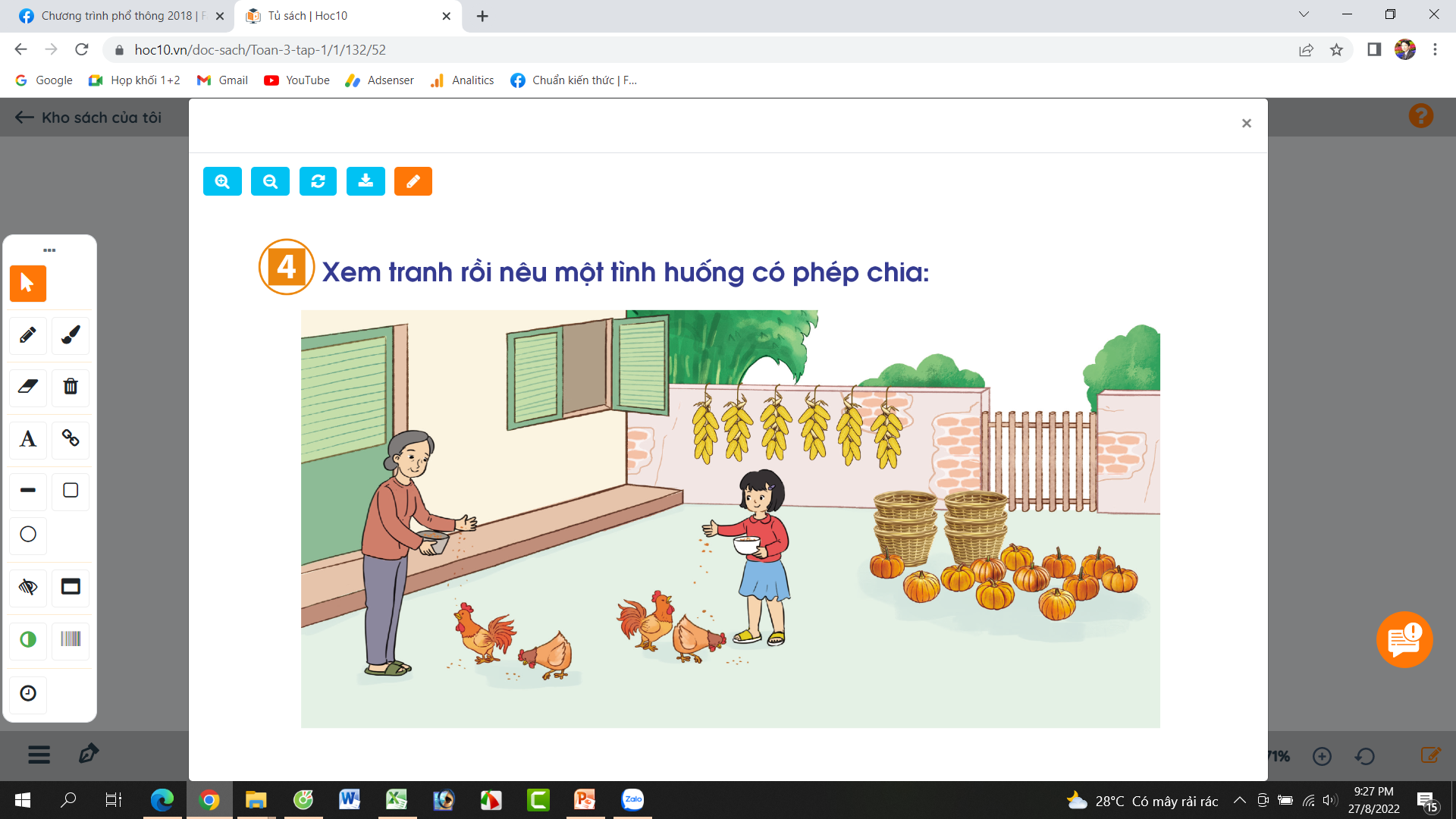 - Trên tường đang phơi 48 bắp ngô, được phơi thành 6 túm. Hỏi mỗi túm có bao nhiêu bắp ngô ?

- Trên sân có 12 quả bí ngô, xếp đều vào 6 rổ. Hỏi mỗi rổ có mấy quả bí ngô?
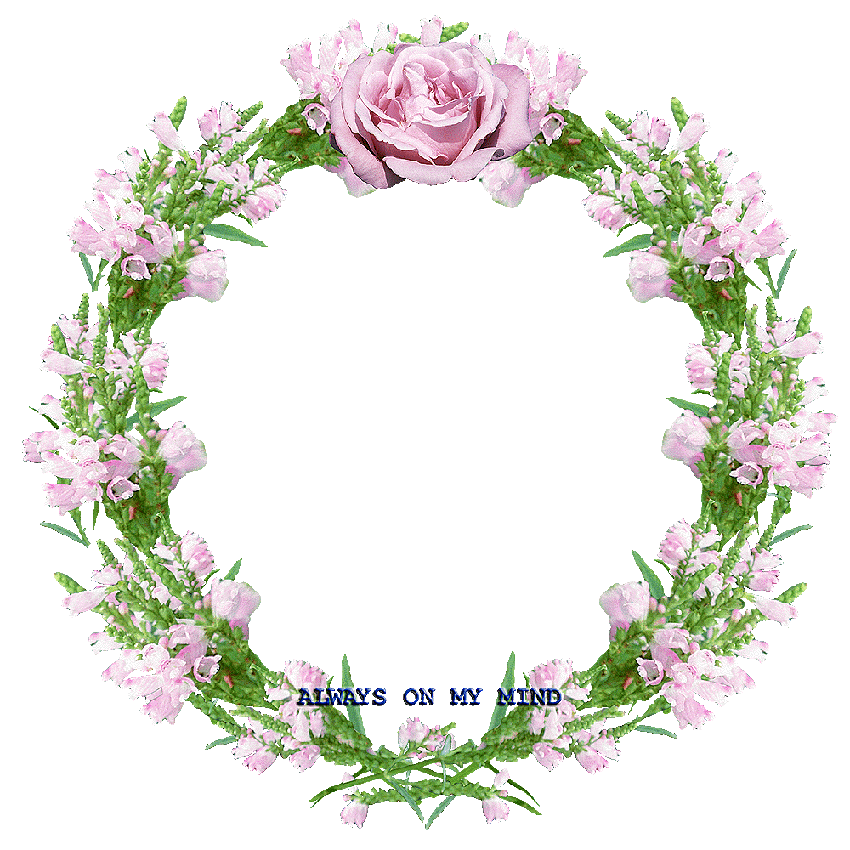 XIN CHÂN THÀNH CẢM ƠN 
QUÝ THẦY CÔ GIÁO VÀ CÁC EM